Pressure Tests
2024-05-13
Weird CoBo 1, AsAd 0 Behavior
Doesn’t appear in any other AsAd
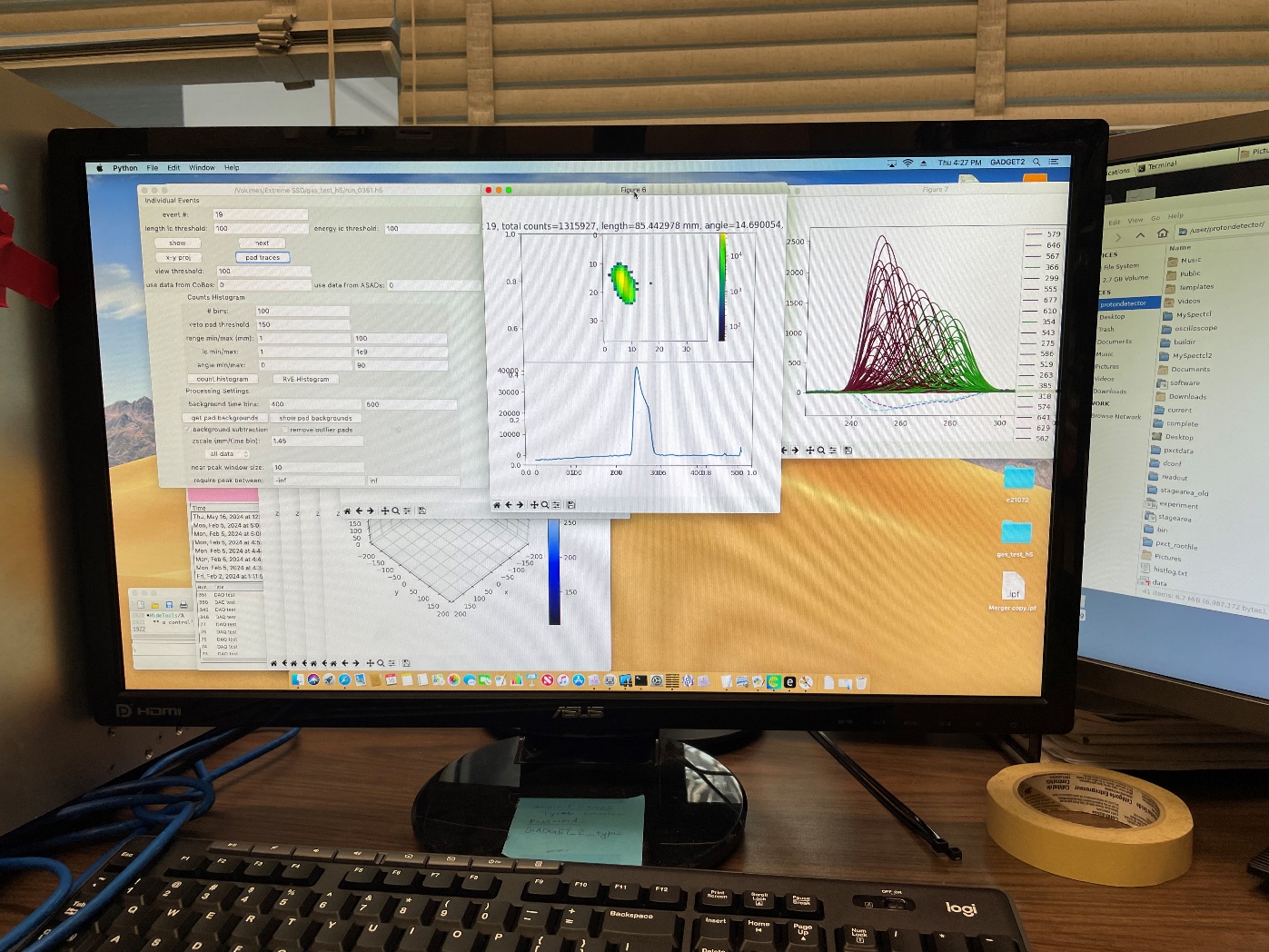 Disappeared on Friday
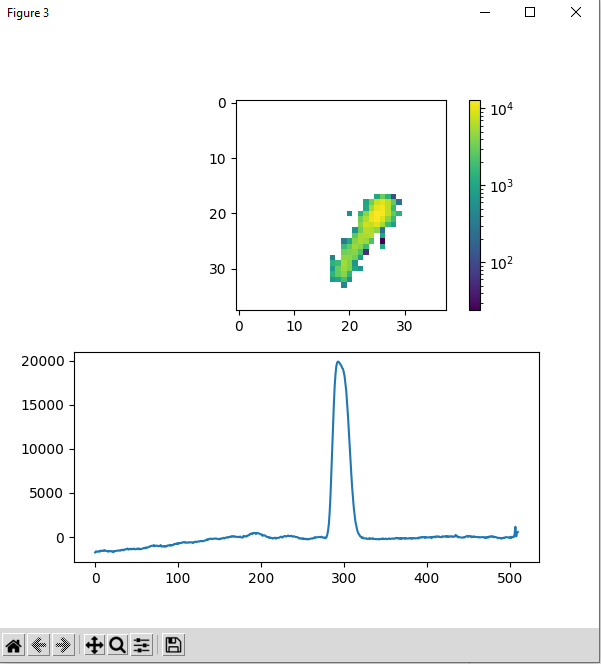 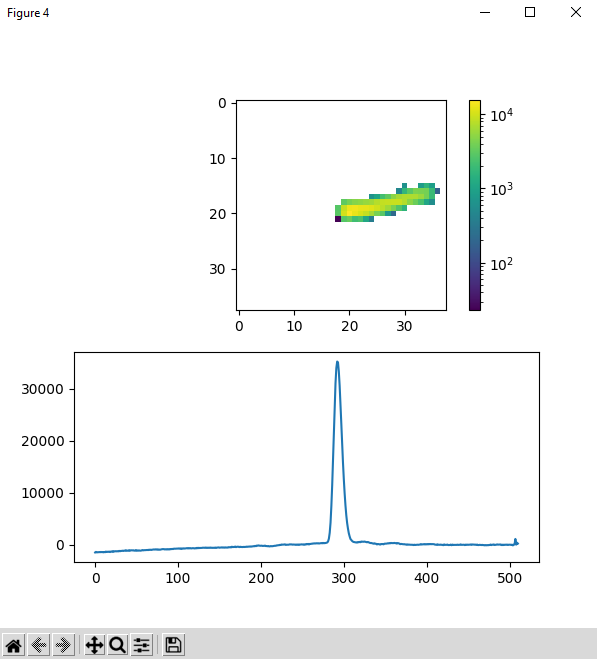 Noise FFT search
The biggest source of noise was from mains hum, at 60 Hz and odd multiples of 60 Hz
Noise from the preamp seemed to be smaller in power, and occurred at 146 Hz, 372 Hz, 2.98 kHz, 10 kHz, and 16 kHz

Our system clock for GET runs at 50 MS/s, or 20 ns per bin
This means that if our noise is higher frequency than 50 MHz or much lower than 100 kHz, we either can’t see it, or it gets background subtracted easily
Tuesday Test @ 1100 torr
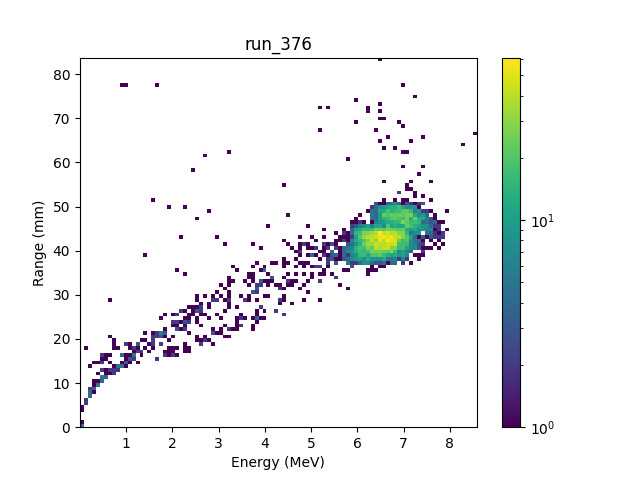 MM: 530 V
MM: 522.5 V
We also noticed that adjusting the pressure and MM voltage moves the location of the peaks in the pad traces
Increasing voltage moves the peaks to later bins
Increasing pressure moves the peaks to earlier bins

Easy fix, requires adjusting the gate delay parameter in the GET config file
Run 388 - MM: 580 V – 1351 torr – 554 sccm
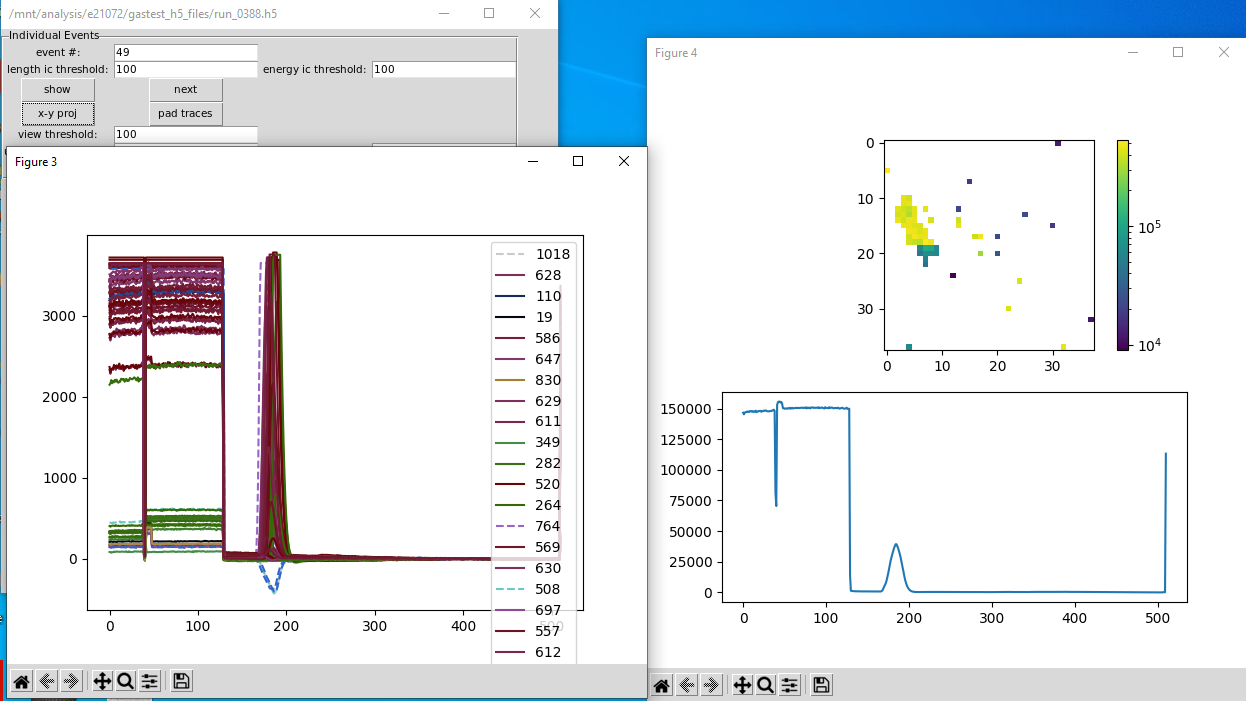 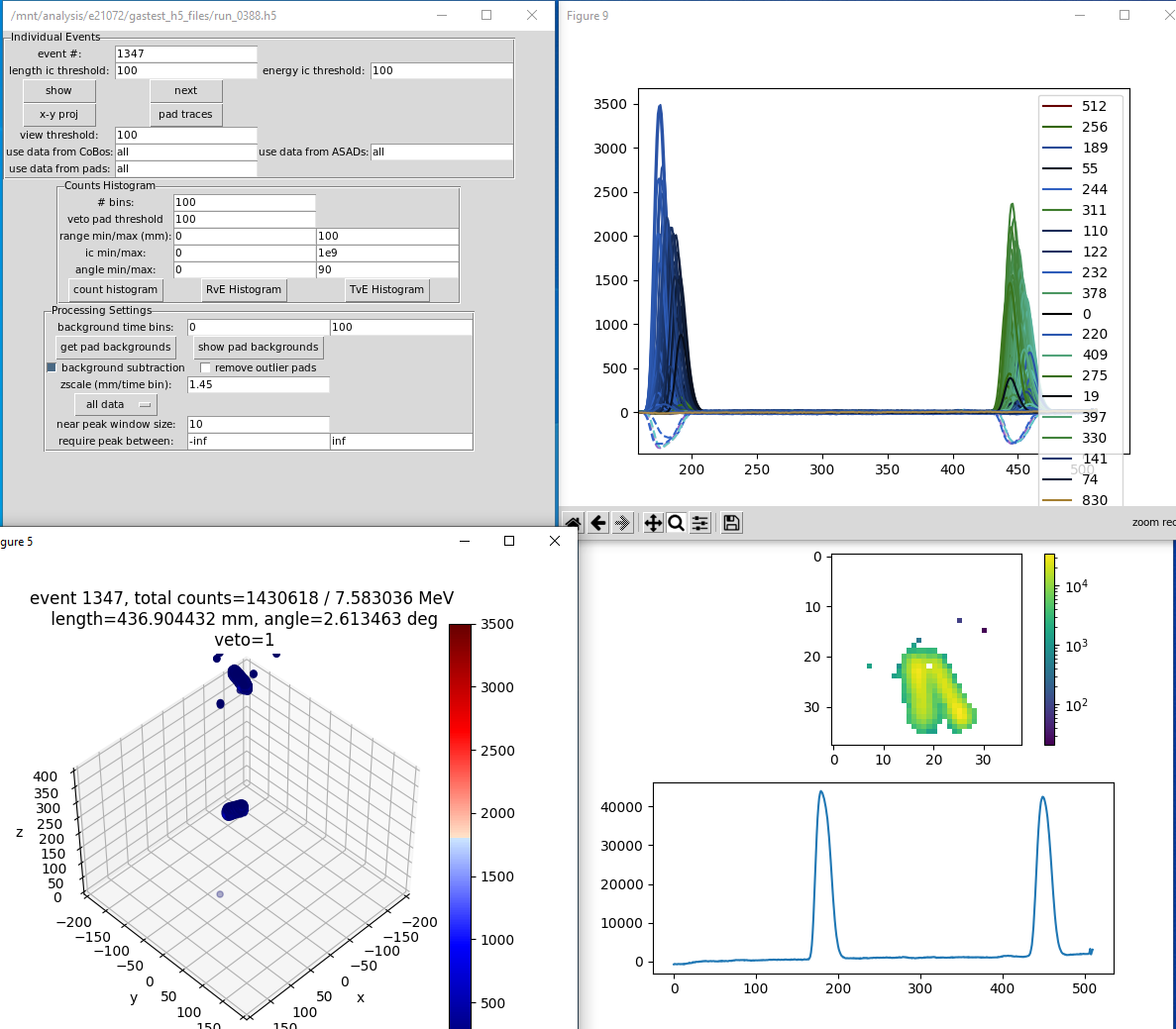 Run 388 - MM: 580 V – 1351 torr – 554 sccm
Test @ 1400 torr (DATAQ = 1447 torr)
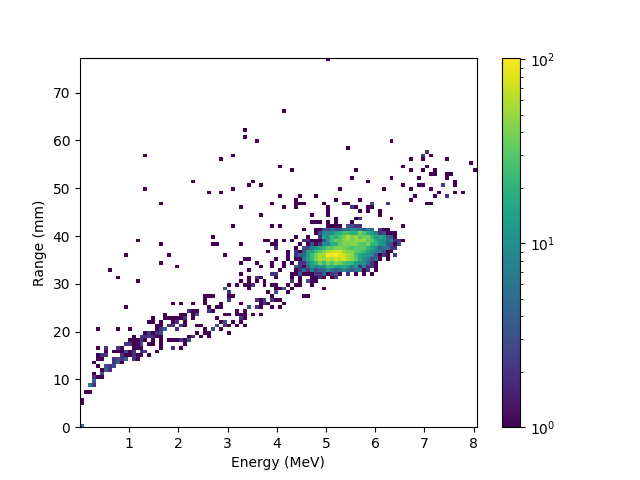 Run 389
Test @ 1500 torr (DATAQ = 1544 torr)
Run 390
Test @ 1600 torr (DATAQ =  1643 torr)
Run 392
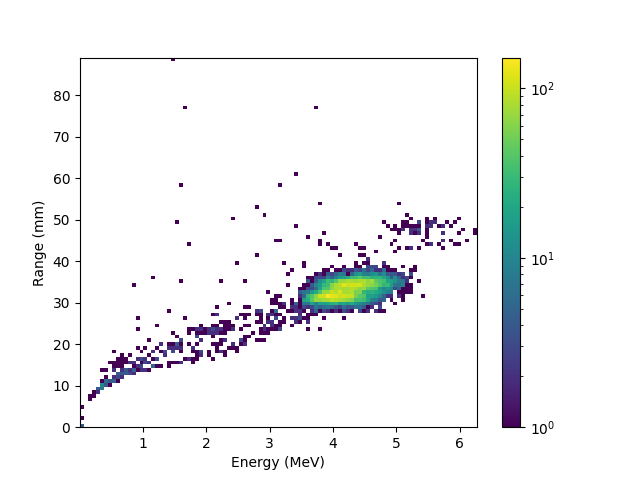